АЛКАНИ В МОЄМУ ЖИТТІ
Підготувала учениця 11 класу 
Прокопенка Анна
Основним природним джерелом цих речовин є настільки цінні продукти, як природний газ і нафту
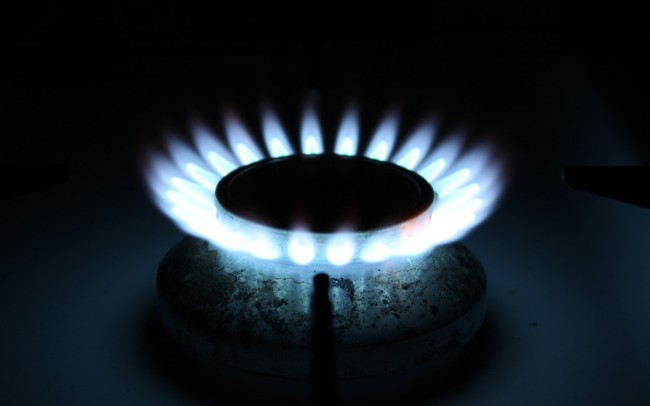 бензини – використовуються в якості палива
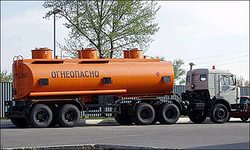 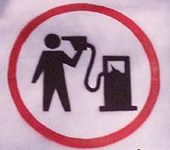 Гас
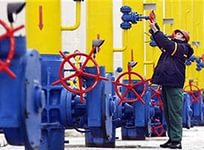 дизельне паливо, або легкий газойль;
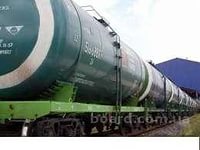 важкий газойль, який застосовують в якості мастильного олії;
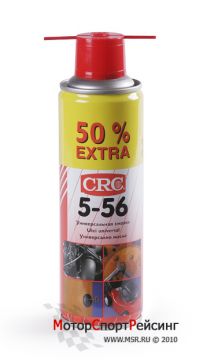 залишки нафтової перегонки використовують для виготовлення асфальту.
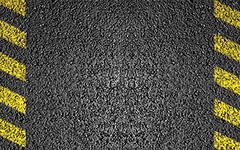 Нафтові продукти також використовуються для отримання пластмас, синтетичних волокон, каучуків і деяких миючих засобів.
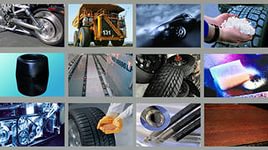 Деякі рідкі форми цих речовин використовуються як розчинники, а також в якості ракетного палива.
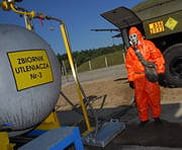 Вазелін і вазелінове масло – продукти, які складаються з суміші алканів. Їх використовують у медицині і косметології (в основному для приготування мазей і кремів), а також у парфумерії.
Парафін – ще один всім відомий продукт, які представляє собою суміш твердих алканів
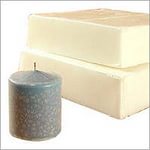 Цим же речовиною просочують сірники.
У медицині за допомогою парафіну проводять різного роду теплові процедури.